XỬ LÝ – PHÂN TÍCH TỔNG HỢP THÔNG TIN
Giảng viên: Bùi Thanh Thủy
CHƯƠNG 1. GIỚI THIỆU CHUNG
XỬ LÝ - PHÂN TÍCH - TỔNG HỢP THÔNG TIN

(Xử lý thông tin)
Trình bày
Phân tích
chủ đề
đánh giá
 so sánh
khái quát hóa
Trích rút 
thông tin
cần thiết
[Speaker Notes: Xử lý phân tích và tổng hợp thông tin là quá trình biến đổi nội dung tài liệu nhằm đáp ứng các yêu cầu của hoạt động thông tin.]
Mục tiêu của xử lý thông tin
Lưu trữ và tìm kiếm lại qua thời gian;
Truyền đi và thu nhận lại qua không gian;
Góp phần khắc phục vấn đề bùng nổ thông tin:
Trùng lặp thông tin;
Tản mạn thông tin;
Giảm độ tin cậy và nhiễu tin.
Các chức năng của xử lý thông tin
Trợ giúp tìm kiếm thông tin trong các hệ thống tìm tin.
Trợ giúp sử dụng thông tin trong quá trình ra quyết định.
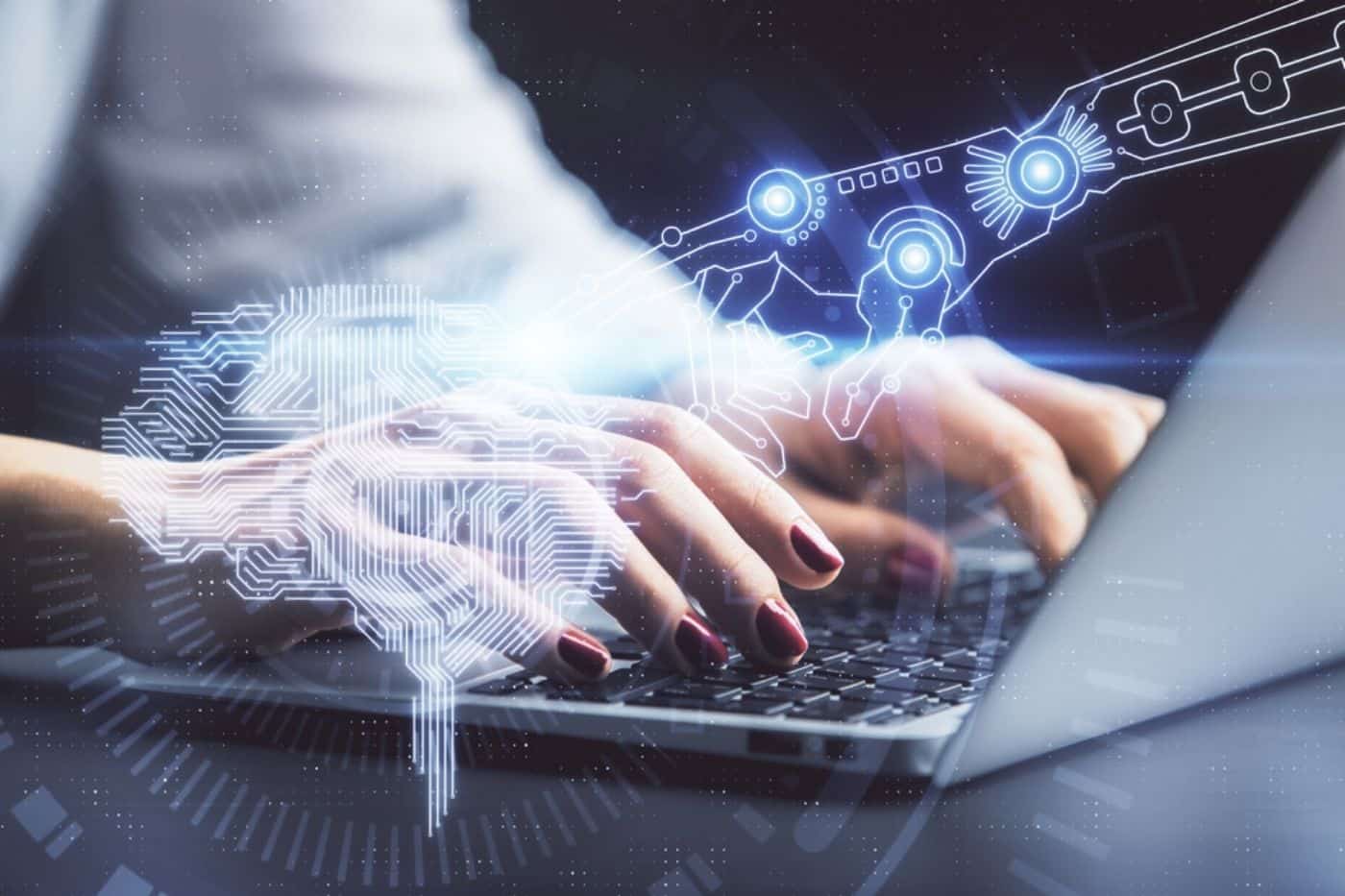 5
Trợ giúp tìm kiếm thông tin trong các hệ thống tìm tin
Cách thực hiện: 
	Biến thông tin từ dạng thức ban đầu thành dạng thức dễ kiểm soát.
       Dạng thức dễ kiểm soát = Cấu trúc dữ liệu + Các đặc trưng của tài liệu
Các nhiệm vụ cụ thể:
	+ Định chỉ mục: Phân loại, định đề mục chủ đề, định từ khoá, mô tả hình thức tài liệu;
	+ Một số loại tóm tắt nội dung tài liệu.
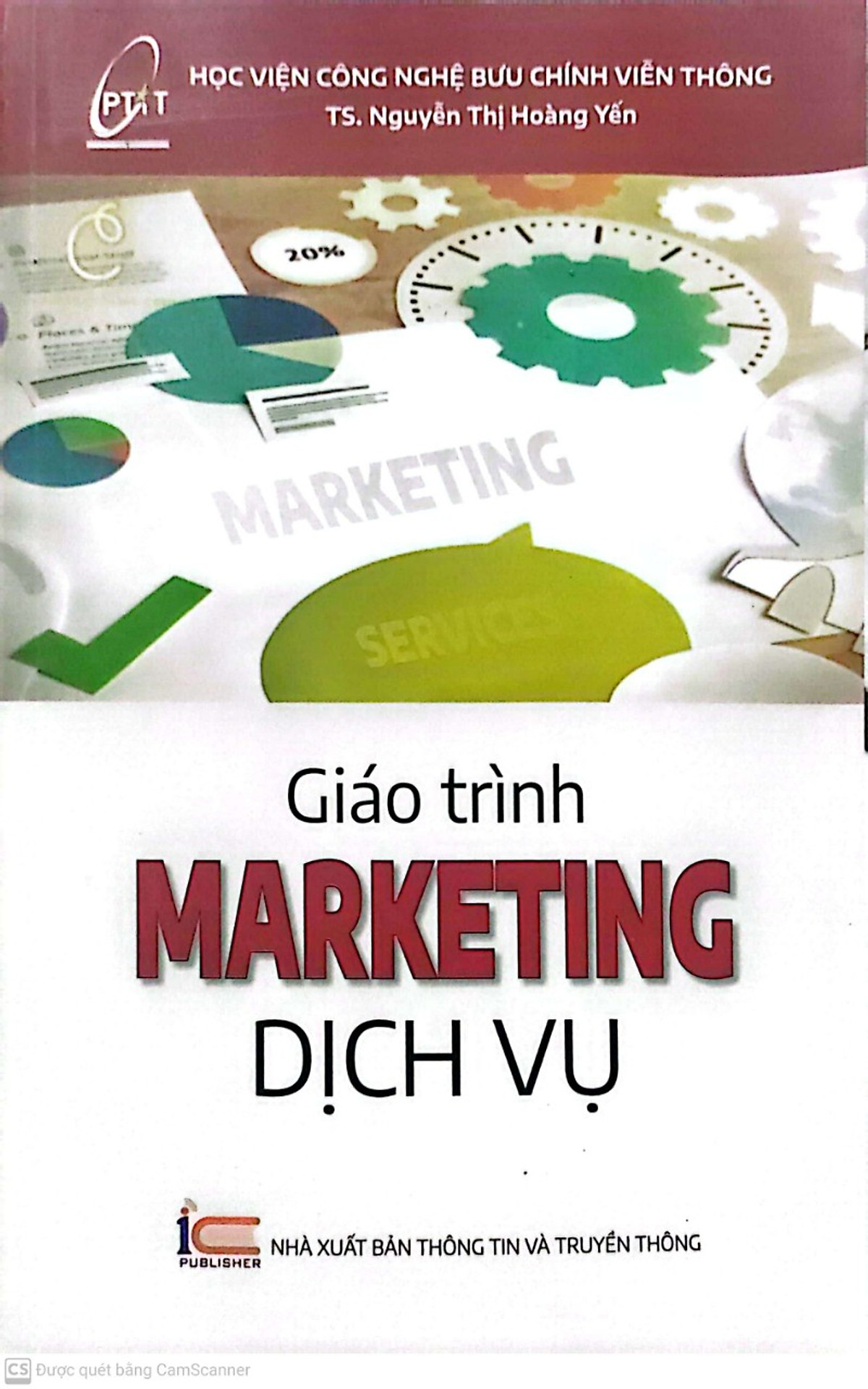 Trợ giúp sử dụng thông tin trong quá trình ra quyết định
Cách thực hiện: 
	Biến thông tin từ dạng thức ban đầu thành dạng thức dễ sử dụng.
Các nhiệm vụ cụ thể: 
	Một số loại tóm tắt nội dung tài liệu; Tóm lược; Dịch; Biên tập; Tổng luận; Tư vấn.. v.v.
Yêu cầu đối với người xử lý thông tin
Đạo đức nghề nghiệp;
Kỹ năng sử dụng tài liệu tra cứu; 
Kiến thức về ngôn ngữ (tiếng việt + ngoại ngữ)
Kinh nghiệm làm việc với tài liệu khoa học;
Kiến thức về lĩnh vực khoa học liên quan đến nội dung tài liệu cần xử lý;
Kiến thức về hệ thống tìm tin;
Khả năng phân tích, tổng hợp, khái quát hóa, tư duy logic và sáng tạo;
Phương pháp luận xử lý thông tin